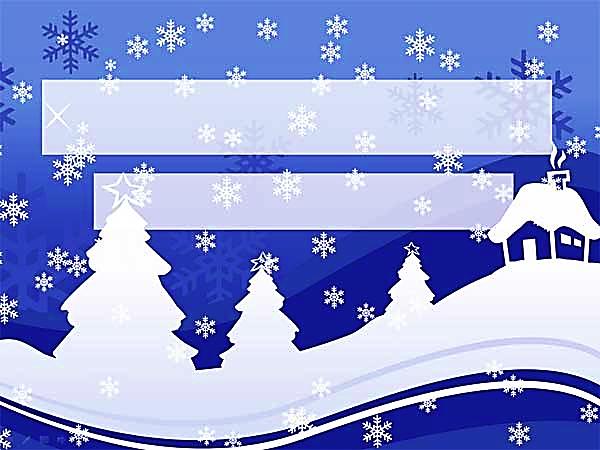 РУССКИЙ ЯЗЫК
АНГЛИЙСКИЙ ЯЗЫК
2 КЛАСС
ИМЕНА, ОТЧЕСТВА, ФАМИЛИИ ЛЮДЕЙ: Ирина Петровна Ильина.

КЛИЧКИ ЖИВОТНЫХ: корова Бурёнка.

ГЕОГРАФИЧЕСКИЕ НАЗВАНИЯ:  город Санкт- Петербург.

НАЗВАНИЯ СКАЗОК , РАССКАЗОВ, КАРТИН, СПЕКТАКЛЕЙ:  сказка «Репка».
ИМЕНА  СКАЗОЧНЫХ ГЕРОЕВ:  Баба - Яга.
ТЕМА УРОКА:
«СОБСТВЕННЫЕ  И  НАРИЦАТЕЛЬНЫЕ
 ИМЕНА СУЩЕСТВИТЕЛЬНЫЕ.
ЗАГЛАВНАЯ БУКВА
 В ИМЕНАХ СКАЗОЧНЫХ ГЕРОЕВ»
ЗАДАЧИ УРОКА:
1. Учиться находить в тексте и правильно писать…
2. Сравнить написание имён  собственных  в …
Сказочные герои:
Сказочные герои: Иванушка, Иван, Змей Горыныч, Кощей Бессмертный, Чудо-Юдо, Баба- Яга.
Сказочные герои: Иванушка, Иван, Змей Горыныч, Кощей Бессмертный, Чудо-Юдо, Баба- Яга.
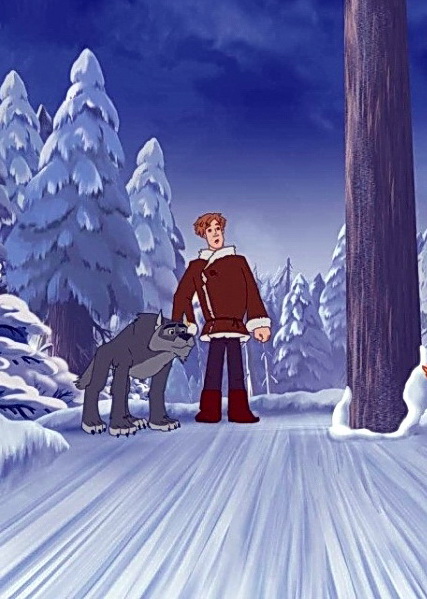 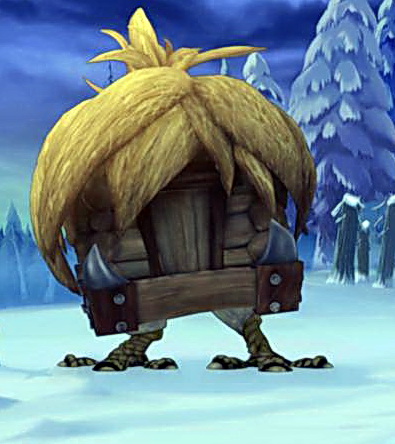 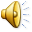 My friends
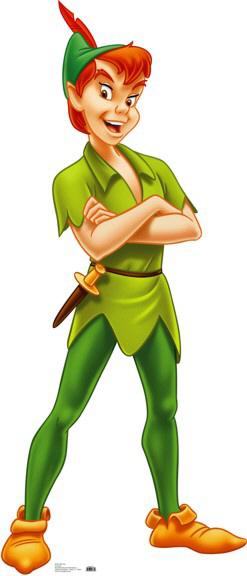 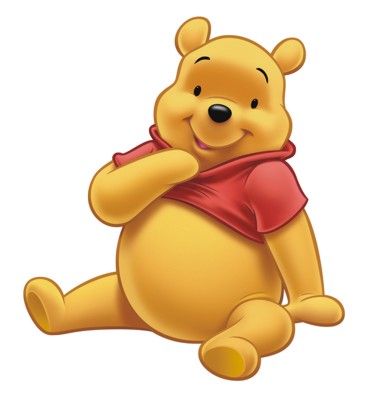 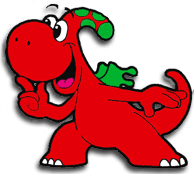 It’s
Winnie-the-Pooh
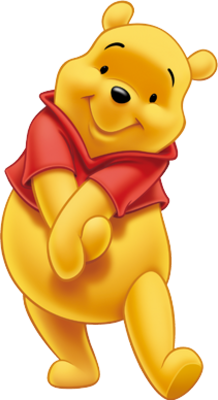 It’s
Peter Pan
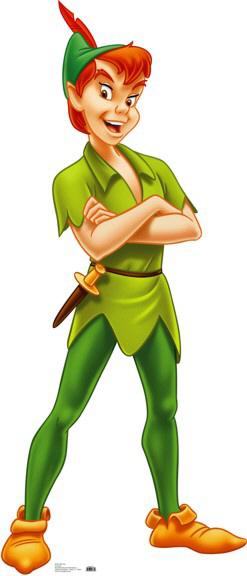 It’s
Gogo
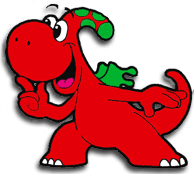 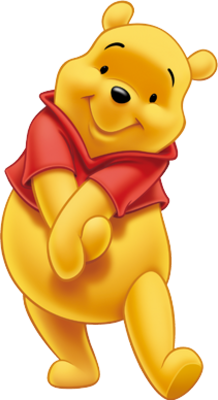 Winnie-the-Pooh
has got
honey
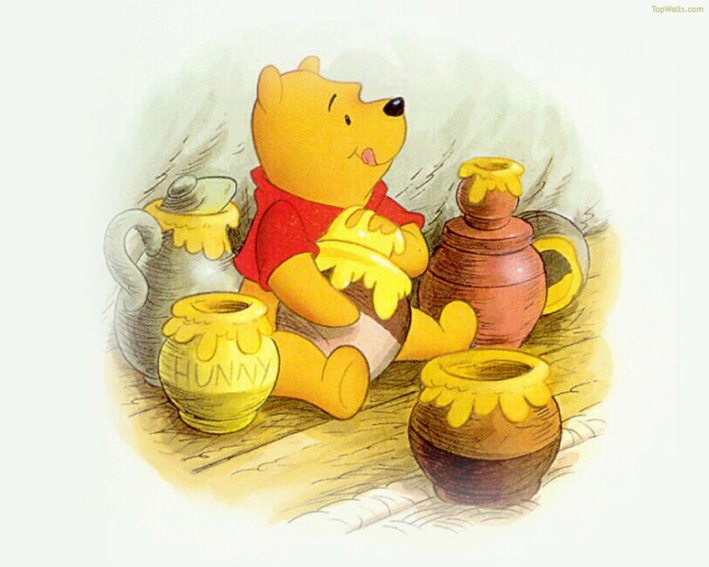 Peter Pan
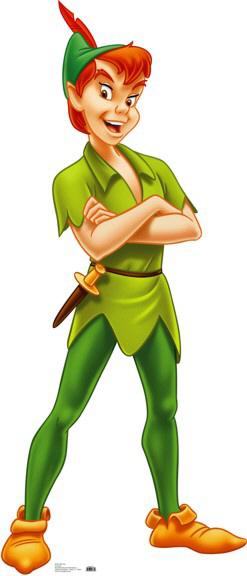 has got
a hat
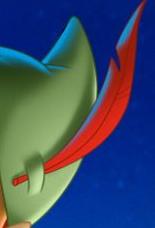 Gogo
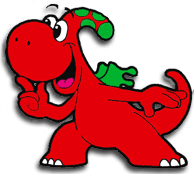 has got
a tail
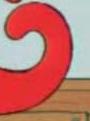 Русский язык
Английский язык
Винни-Пух
Питер  Пен 
Гого
Winnie-the-Pooh
Peter Pan
Gogo
ЗАДАЧИ УРОКА:
2. Сравнить написание имён  собственных  в …
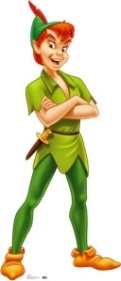 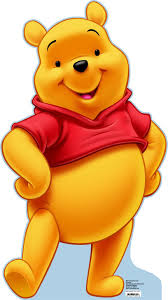 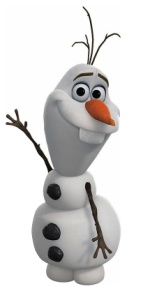 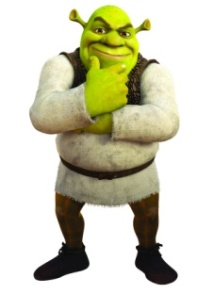 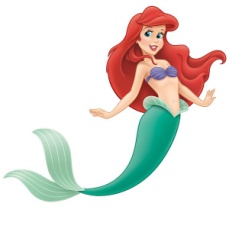 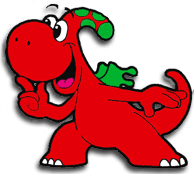 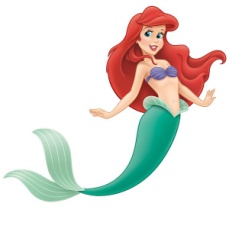 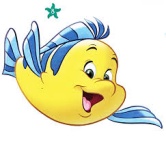 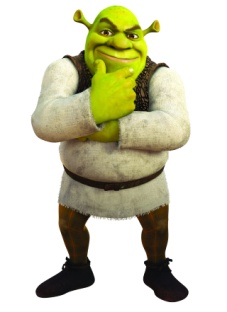 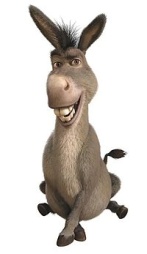 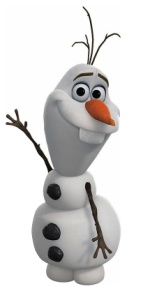 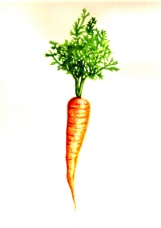 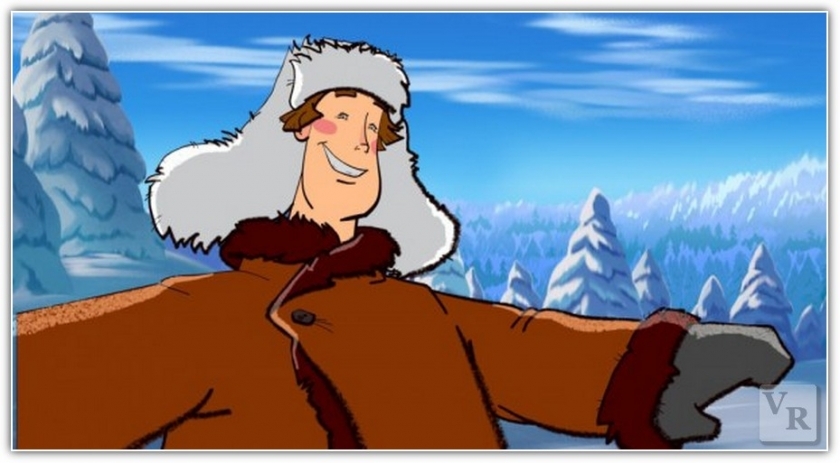 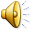 Winnie-the-Pooh
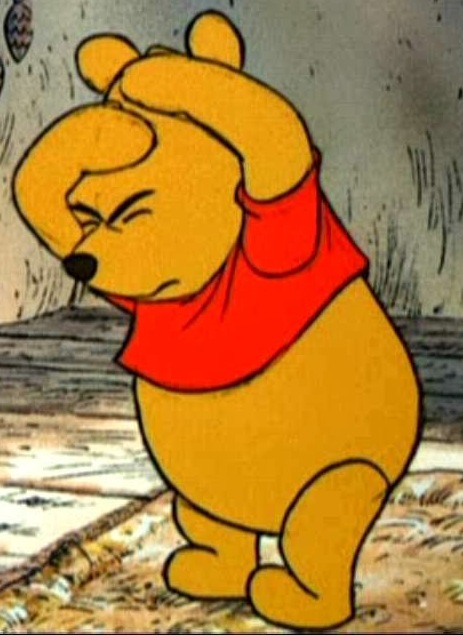 has got
HEADACHE
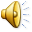 ЗАДАЧИ УРОКА:
1. Учиться находить в тексте и правильно писать…
2. Сравнить написание имён  собственных  в …
Домашнее задание:
Русский язык : диск (тема № 30)
Английский язык: задание от Маргарет
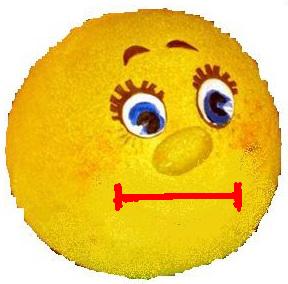 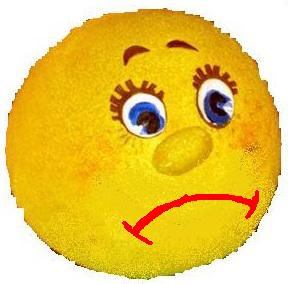